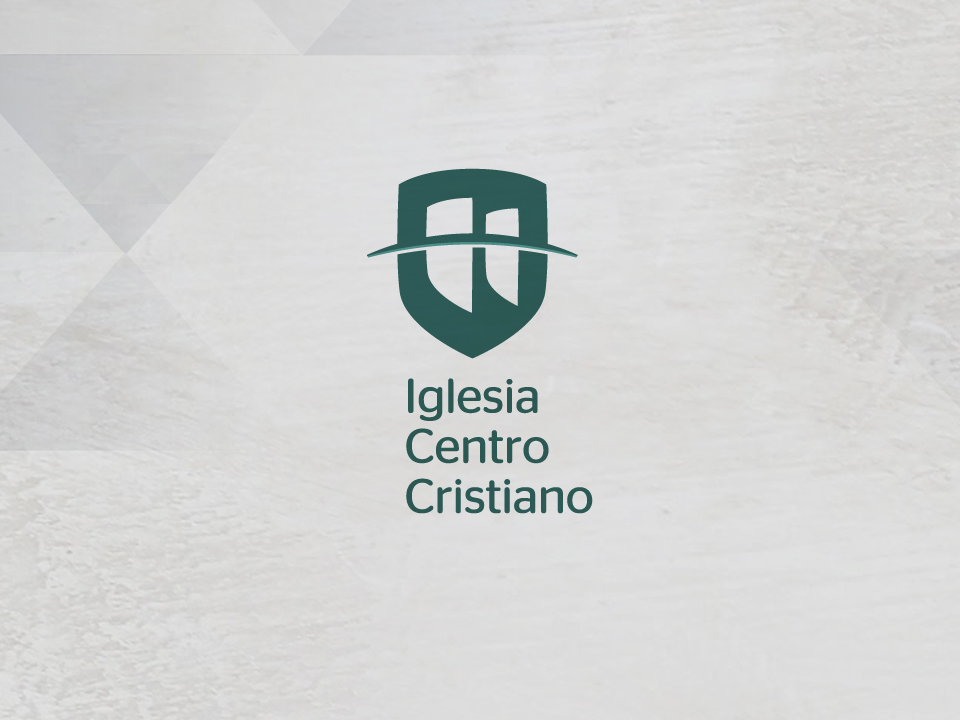 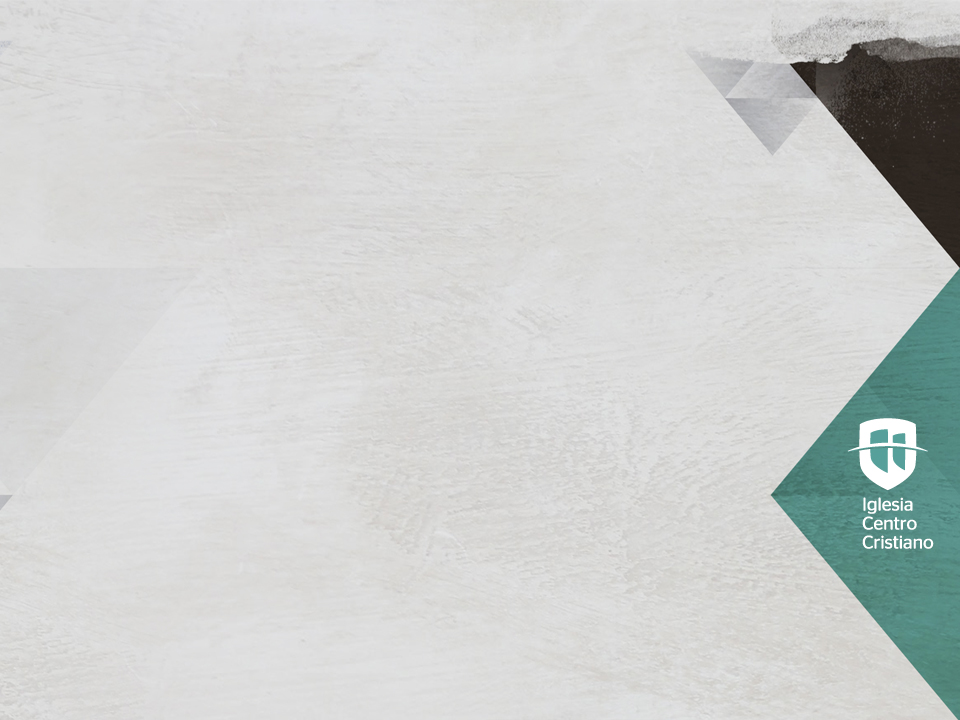 Declaración de fe: LA SANIDAD DIVINA EL BENEFICIO DE LA OBRA EXPIATORIA DE CRISTO
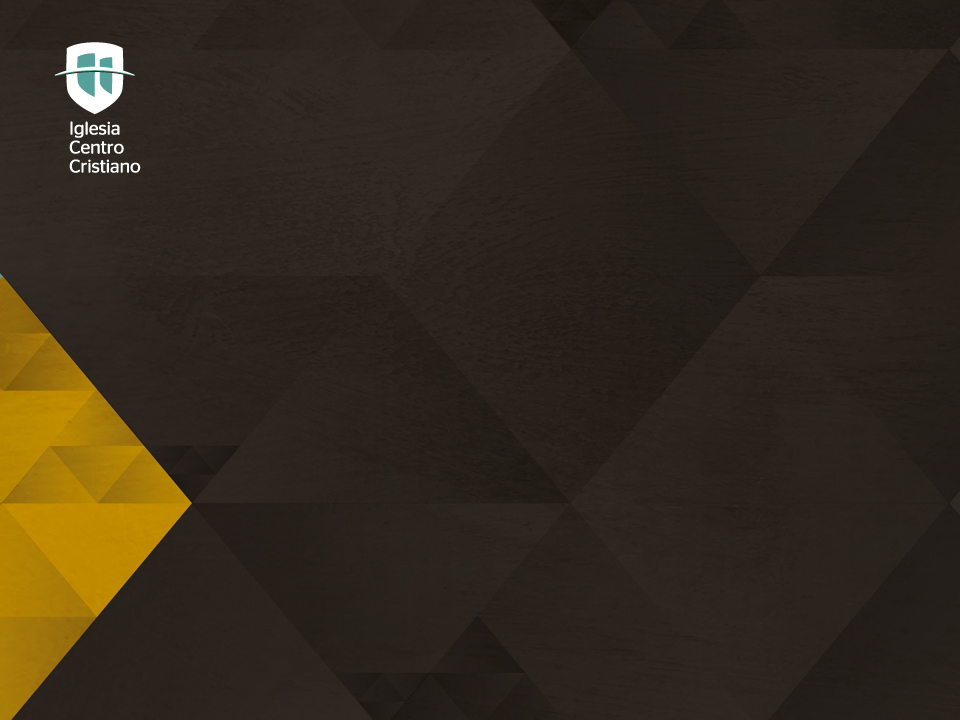 Declaramos queLA SANIDAD DIVINA ES POR LA OBRA EXPIATORIA DE CRISTO
Afirmamos que LA SANIDAD DIVINA ACOMPAÑA LAS BUENAS NUEVAS DEL EVANGELIO, Y POR EL BENEFICIO DE LA OBRA EXPIATORIA DE CRISTO, ES INSTANTANEA O PROGRESIVA
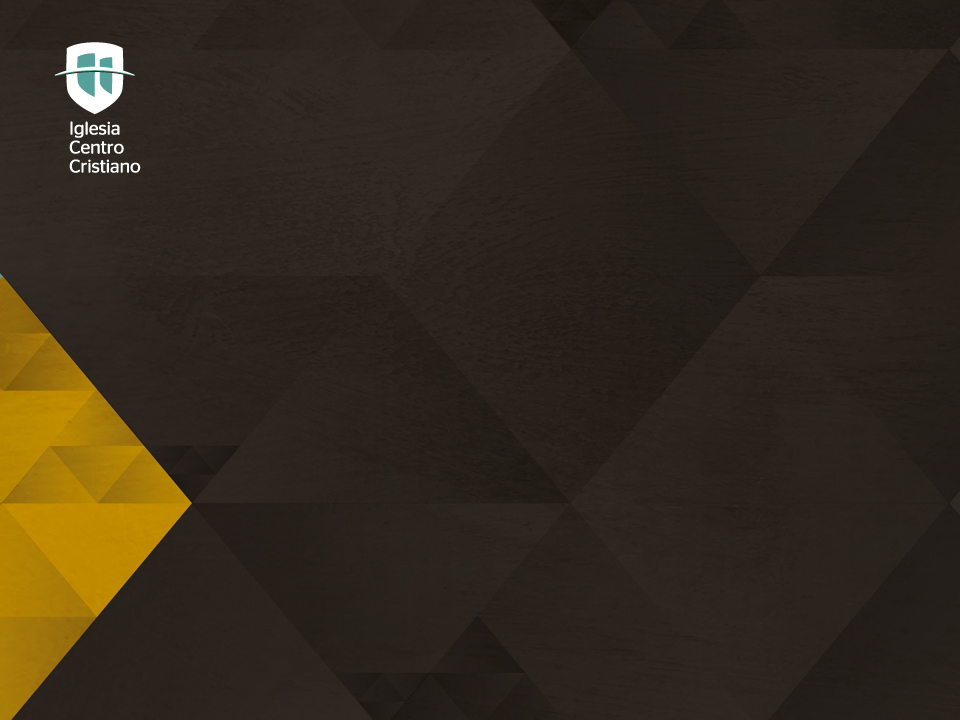 Declaramos queLA SANIDAD DIVINA ES POR LA OBRA EXPIATORIA DE CRISTO
Isaías 53:5 (TLA)  
“Pero él fue herido por nuestras rebeliones, fue golpeado por nuestras maldades; él sufrió en nuestro lugar, y gracias a sus heridas recibimos la paz y fuimos sanados”.
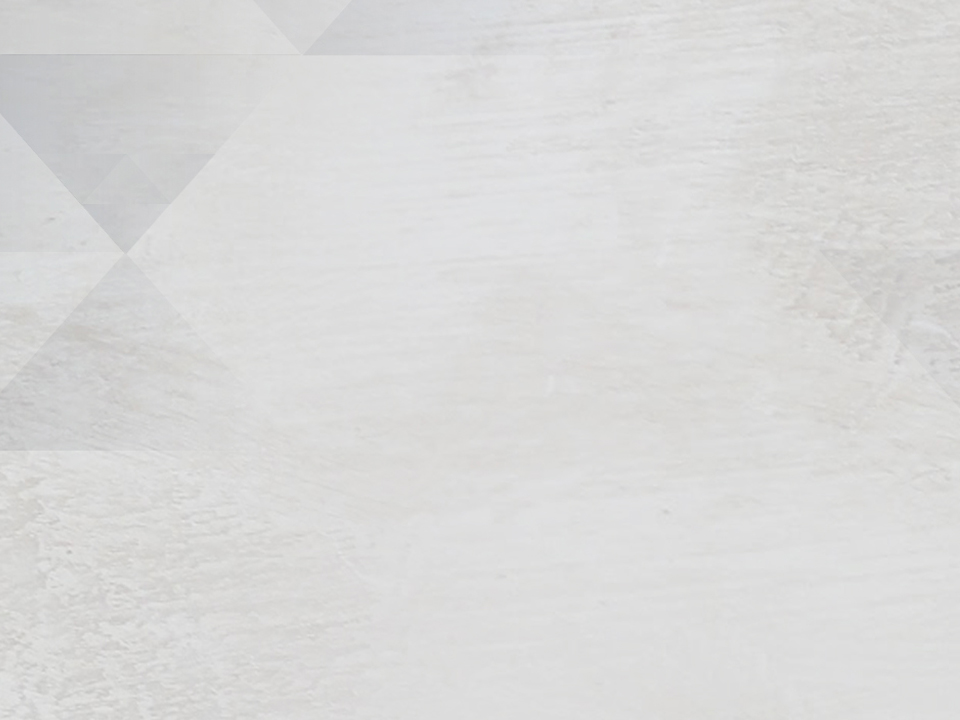 La oración para sanidad abre las puertas a la intervención de Dios, no es una imposición para que se produzca el milagro, Dios no delega su soberanía.La sanidad es por fe en Dios y puede ser instantánea o  progresiva.
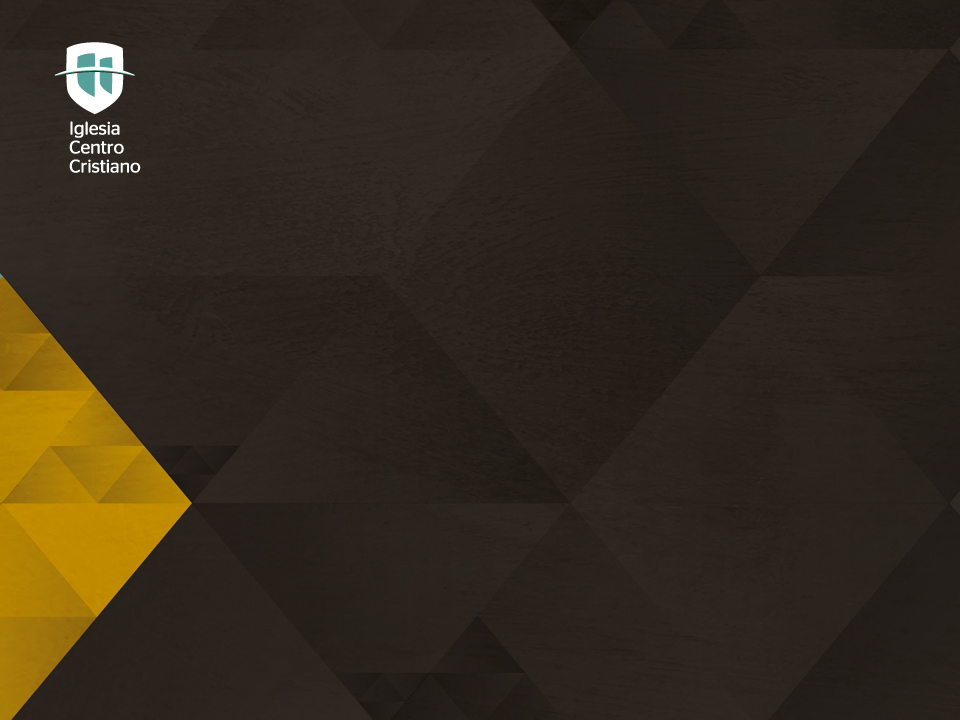 Declaramos queLA SANIDAD DIVINA ES UNA DE LAS SEÑALES QUE SIGUEN A LA PREDICACIÓN
Afirmamos que LA SANIDAD DIVINA ES UNA DE LAS SEÑALES QUE CONFIRMAN  LA PREDICACIÓN DE LA PALABRA. 
EXPRESA EL AMOR DE DIOS 
Y SOBREPASA LA REALIDAD HUMANA.
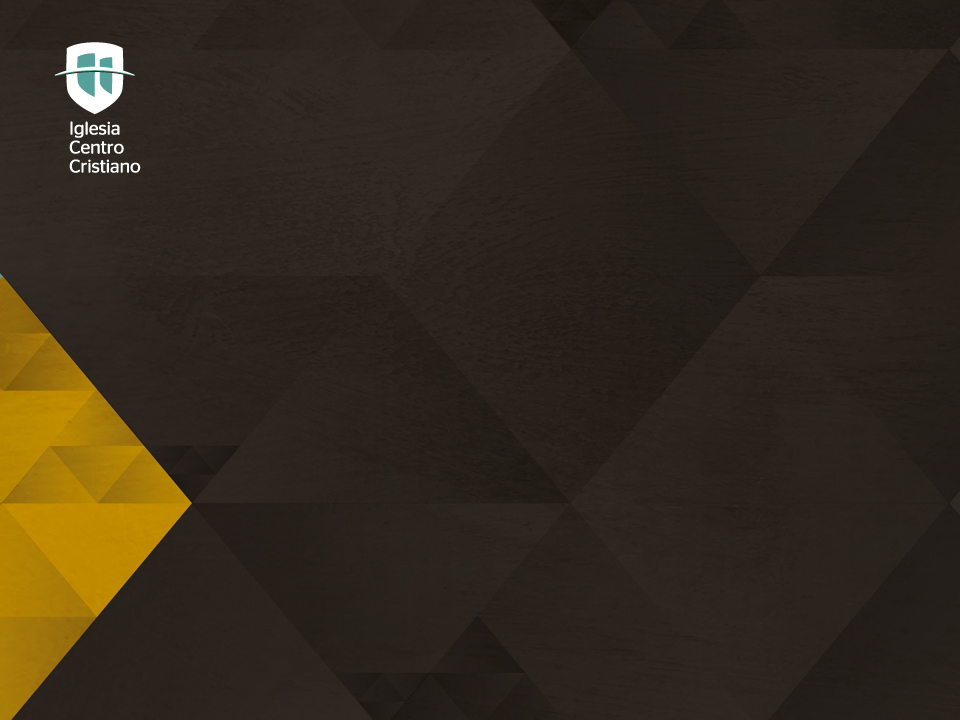 Declaramos queLA SANIDAD DIVINA ES UNA DE LAS SEÑALES QUE SIGUEN A LA PREDICACIÓN
Marcos 16.15-20 RV95  “Y les dijo: —Id por todo el mundo y predicad el evangelio a toda criatura.  El que crea y sea bautizado,  será salvo;  pero el que no crea,  será condenado.  Estas señales seguirán a los que creen: En mi nombre echarán fuera demonios,  hablarán nuevas lenguas,  tomarán serpientes en las manos y,  aunque beban cosa mortífera,  no les hará daño;  sobre los enfermos pondrán sus manos,  y sanarán. Y el Señor,  después que les habló,  fue recibido arriba en el cielo y se sentó a la diestra de Dios.  Ellos,  saliendo,  predicaron en todas partes,  ayudándolos el Señor y confirmando la palabra con las señales que la acompañaban.  Amén”.
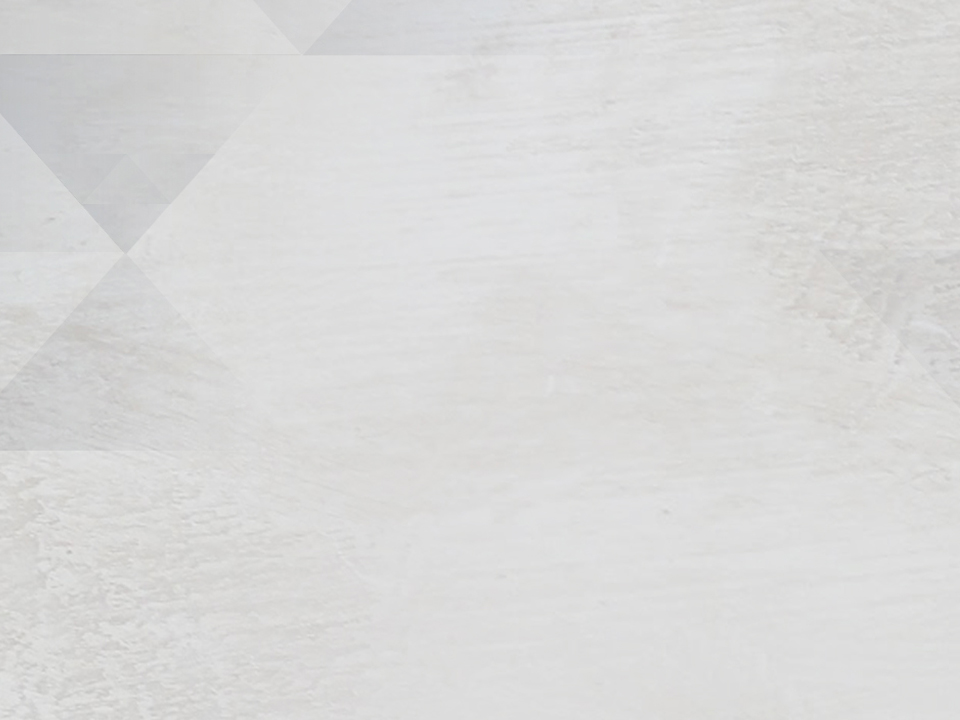 Por más que los tiempos cambien, la Palabra de DIOS permanece para siempre. Podemos confiar que si predicamos a Cristo, el Señor confirma con señales Su Palabra.
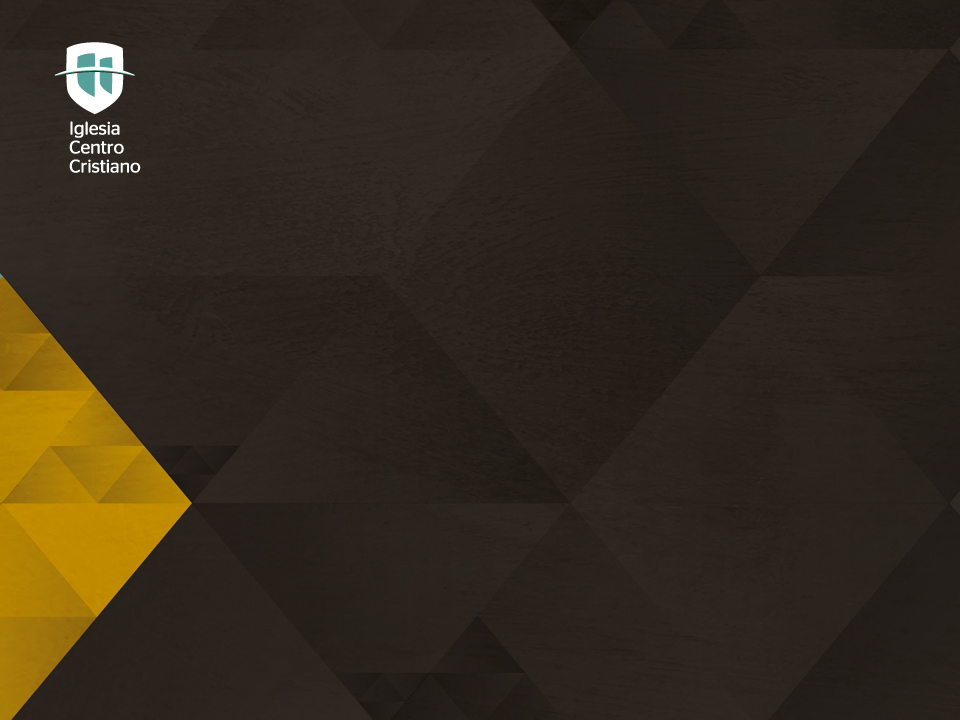 Declaramos queLA SANIDAD DIVINA PUEDE MINISTRARSE CON ORACIÓN Y UNCIÓN DE ACEITE
Afirmamos que LOS MINISTROS DEL EVANGELIO ORAN Y UNGEN CON ACEITE A LOS ENFERMOS, USANDO LA AUTORIDAD ESPIRITUAL DELEGADA POR DIOS.
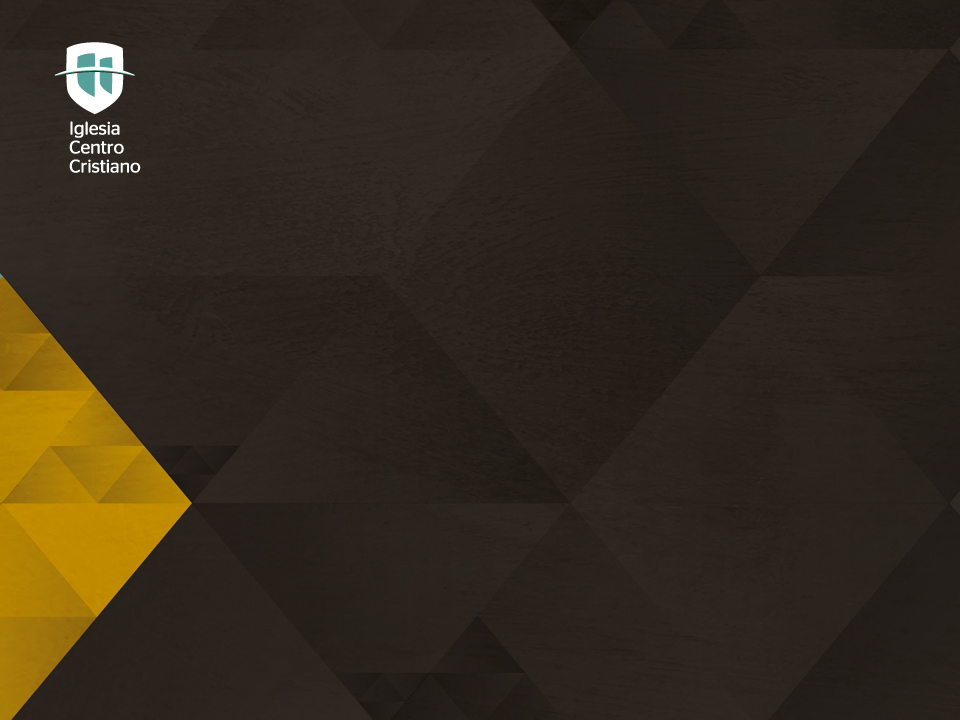 Declaramos queLA SANIDAD DIVINA PUEDE MINISTRARSE CON ORACIÓN Y UNCIÓN DE ACEITE
Santiago 5.13-16 (RV95)  “¿Está alguno entre vosotros afligido?  Haga oración.  ¿Está alguno alegre?  Cante alabanzas. ¿Está alguno enfermo entre vosotros?  Llame a los ancianos  de la iglesia para que oren por él,  ungiéndolo con aceite  en el nombre del Señor.  Y la oración de fe salvará al enfermo,  y el Señor lo levantará;  y si ha cometido pecados,  le serán perdonados. Confesaos vuestras ofensas unos a otros y orad unos por otros,  para que seáis sanados.  La oración eficaz del justo puede mucho”.
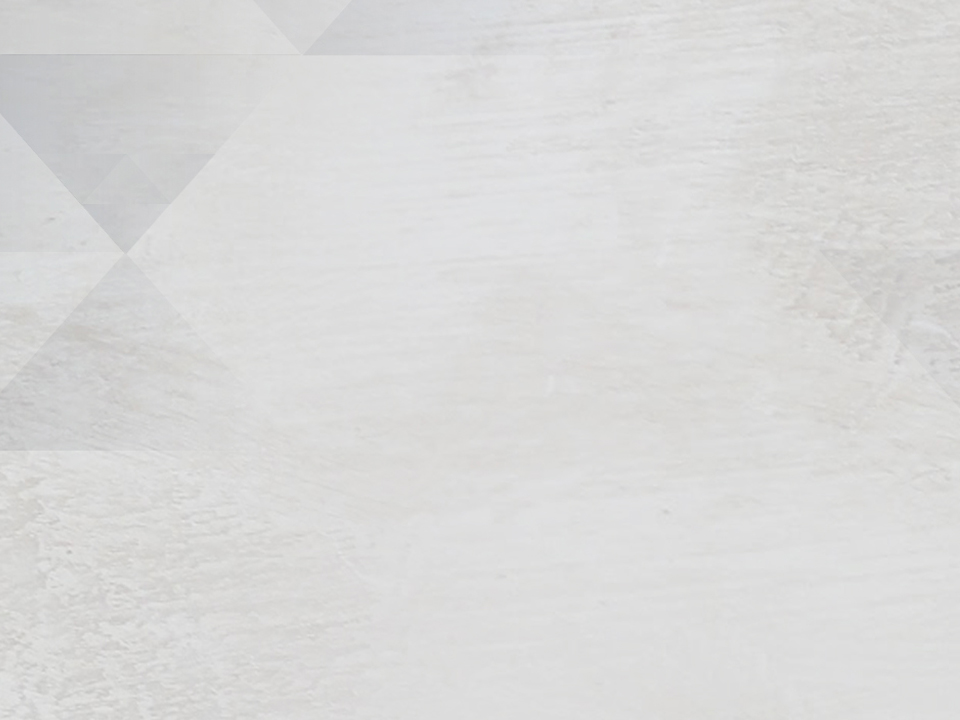 Dios puede obrar sanando contra todo pronóstico, circunstancia y enfermedad.
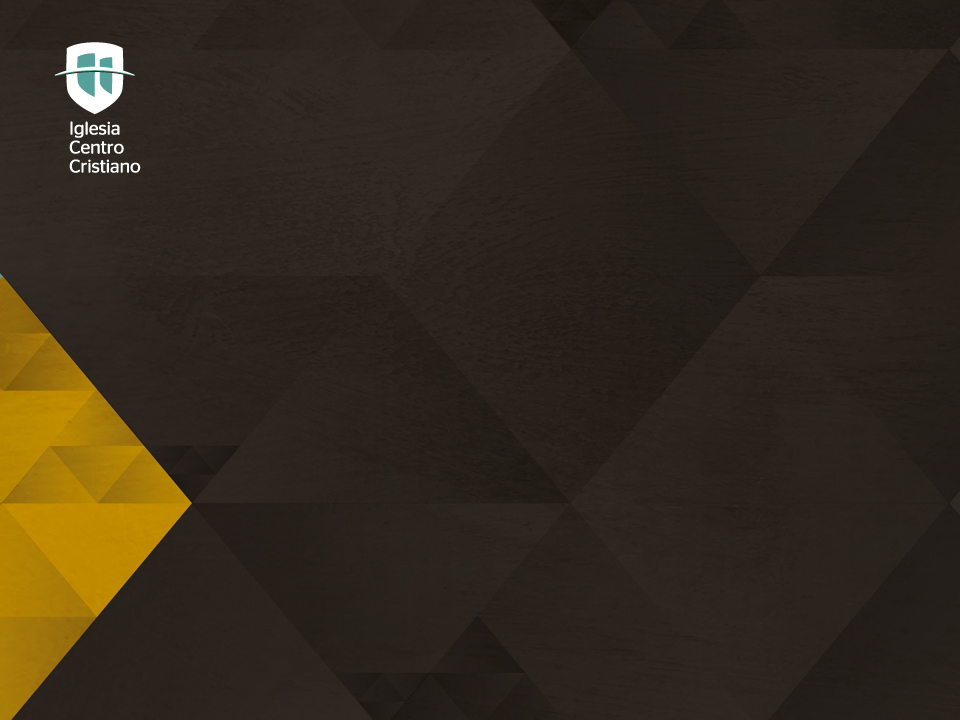 Declaramos queLA SALUD INTERIOR DA LUGAR A LA SANIDAD DIVINA
Afirmamos que LA SALUD INTERIOR ES A TRAVÉS DE JESÚS, QUE CANALIZA LA SANIDAD DIVINA, PORQUE OPERA EL PODER DE LA RESURRECCIÓN, EL CUAL PRODUCE UN ESTADO DE BIENESTAR GENERAL
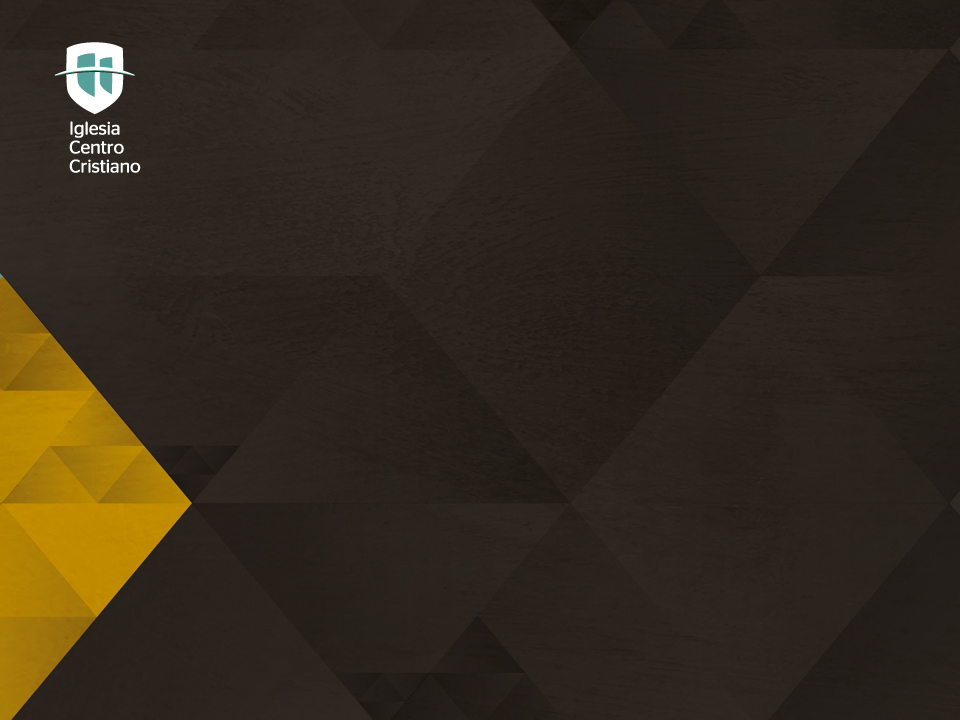 Declaramos queLA SALUD INTERIOR DA LUGAR A LA SANIDAD DIVINA
3 Juan 1.2 (RV95) 
“Amado,  yo deseo que tú seas prosperado en todas las cosas 
y que tengas salud,  
así como prospera tu alma”.
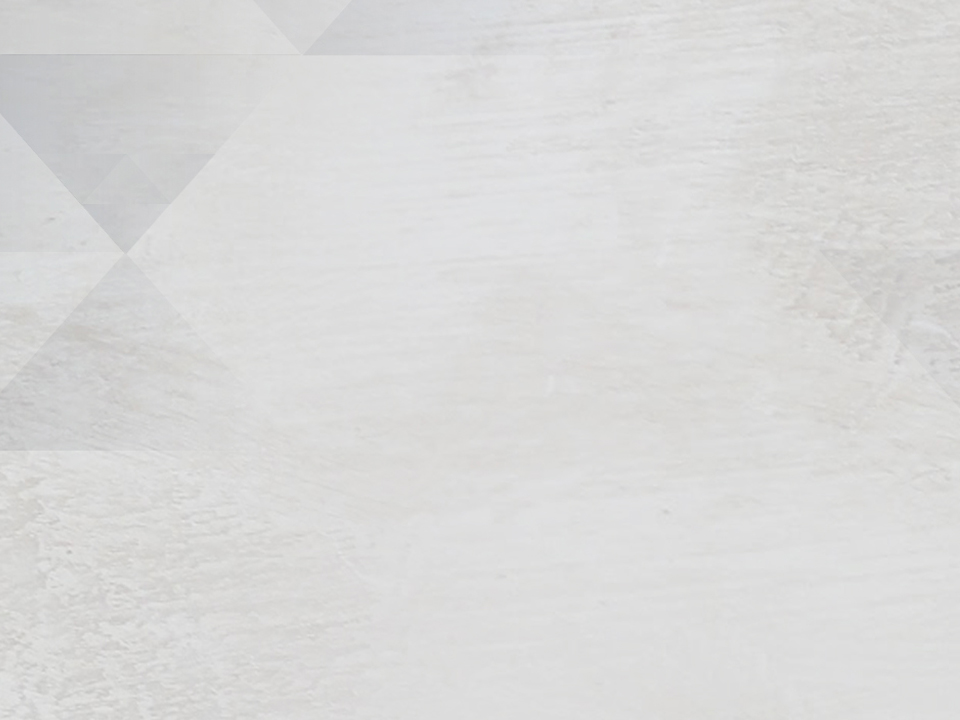 La sanidad comienza cuando recibimos a Jesús como nuestro Salvador.
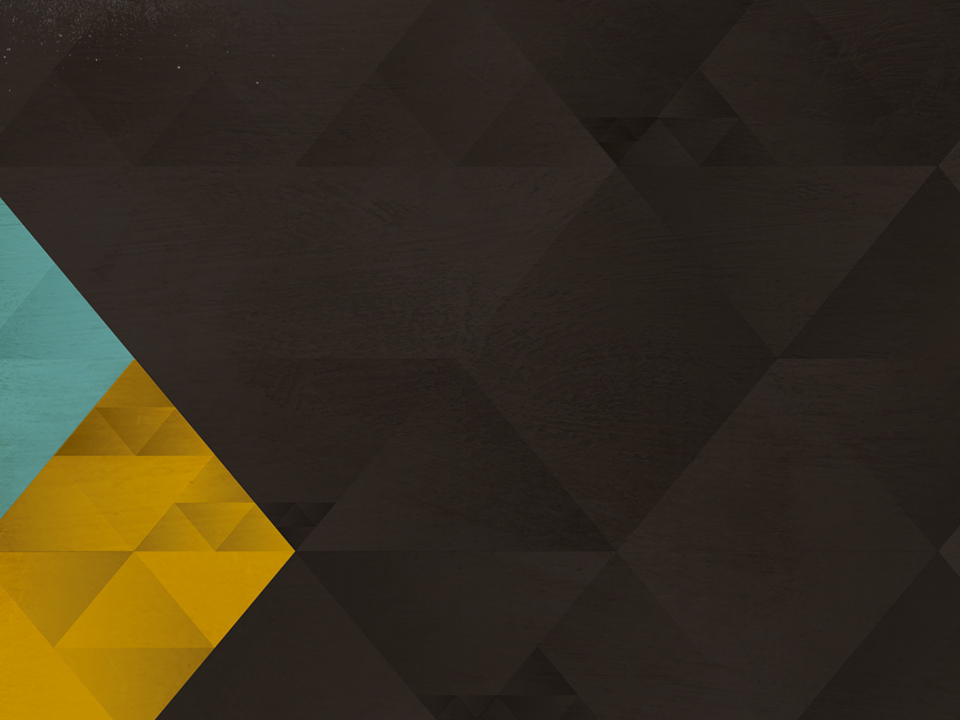 1 Pedro 2.24

"Él mismo llevó nuestros pecados 
en su cuerpo sobre el madero, 
para que nosotros,  
estando muertos a los pecados,  
vivamos a la justicia. 
¡Por su herida 
habéis sido sanados!"